Compliance Outlook
4th Quarter - 2014
1st Quarter - 2015
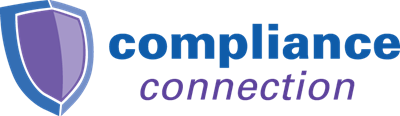 Program Overview
Fourth Quarter 2014
CFPB
Annual Privacy Notice Revisions
International Remittance Transfer Exceptions
Qualified Mortgage Cure Provision
FASB
Goodwill accounting measurement
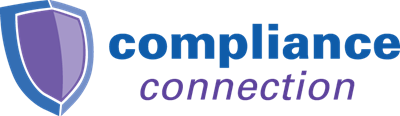 Program Overview
First Quarter 2015
NCUA
Appraisals
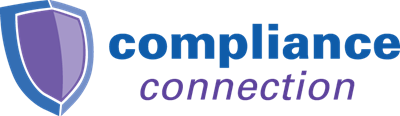 CFPB – Annual Privacy Notice
Alternative delivery method  - CU must notify membership, not less then annually via a statement message, or disclosure required by law that the notice is available on the CU’s website, it can be mailed by request  and no changes were made.  Also the CU must meet these conditions:
The CU cannot disclose its member’s nonpublic personal information to nonaffiliated third parties in a manner that triggers opt-out rights under the Regulation;
The CU does not include the opt-out notice required under FCRA on their annual privacy notice;
The requirements of section 624 of the FCRA and the Affiliate Marketing rule, if applicable, have been satisfied previously or the annual privacy notice is not the only notice provide to satisfy those requirements;
The information in the privacy notice has not changed; and
The credit union uses the model form provided in the appendix.
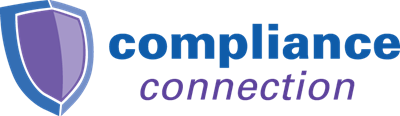 10/28/2014
CFPB – International Remittance Transfers
CUs permitted to provide estimates for certain disclosures where exact information can not be determined until July 21, 2020.
US military installations abroad are considered to be located in a state for purposes of this rule.
Additional commentary was added to clarify exemptions for business or commercial transfers from a personal, family or household account.
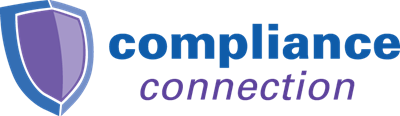 11/17/2014
CFPB – Ability to Repay QM Cure Provision
CUs have a post-consummation cure mechanism for loans that exceed the points and fees threshold for a Qualified Mortgage (QM).
The loan has to meet all other QM criteria;
The loan refund has to be made to the member 210 days after consummation and prior to the occurrence of any action by the borrower or prior to the borrower becoming 60 days past due;
The CU has policies and procedures to address a review of loans to determine if points and fees exceed limits and are refunded in accordance with regulation;
CU issues a refund in a manner agreeable for the member and in an amount not less than the sum of:
The dollar amount by which the transaction’s total points and fees exceeds the applicable QM limit; and
Interest on the dollar amount, calculated using the contract interest rate applicable during the period from consummation until payment is made.
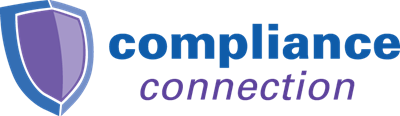 11/03/2014
FASB – Accounting for Goodwill
Amendments allow for an accounting alternative for the subsequent measurement of goodwill.
If alternative is elected, credit union should amortize goodwill on a straight-line basis over 10 years, or less than 10 years if the entity demonstrates that another useful life is more appropriate.
Goodwill must be tested for impairment when a triggering event occurs indicating that the fair value of an entity may be below its carrying amount.
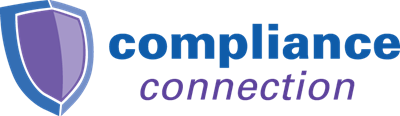 12/15/2014
NCUA – Appraisals
NCUA rules Part 701 and 722 were revised to eliminate duplicative requirements that FCUs make available a copy of an appraisal used in connection with a loan secured by first lien on dwelling.
NCUA rules still require that FCUs originating loans secured by a subordinate lien on a dwelling, make copies of appraisals available to any requesting member or applicant in connection with their loan application.
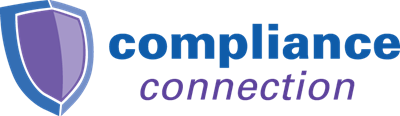 1/20/2015
Thank you for joining us for this overview of the Credit Union Compliance Connection. Stay Tuned……..
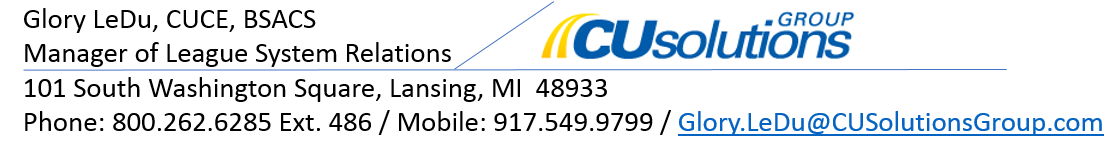 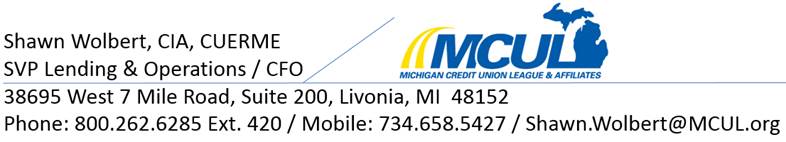 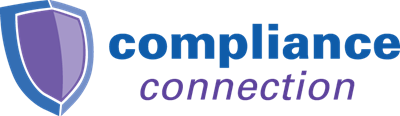